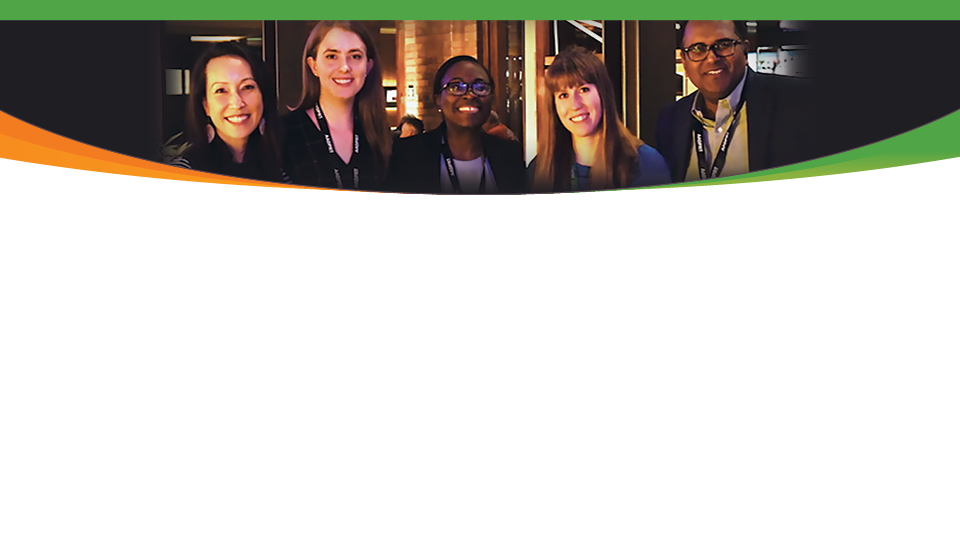 AADPRT
Recruitment Fair
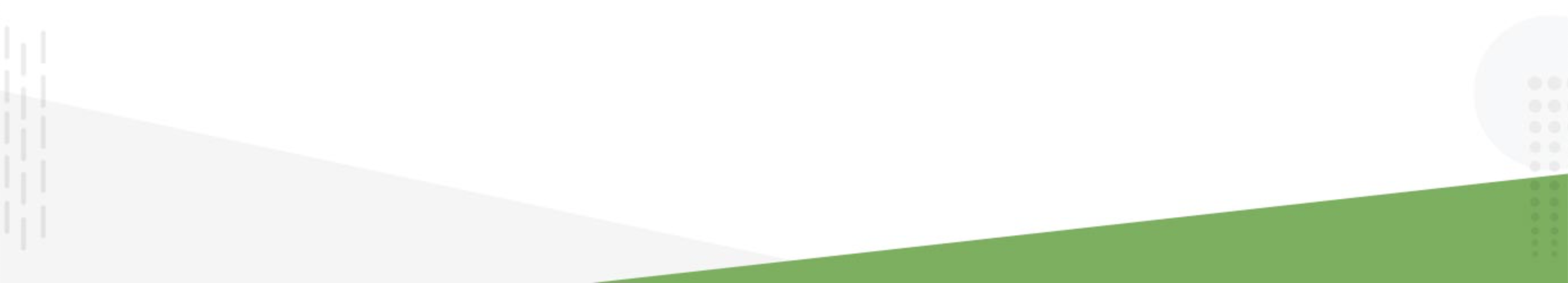 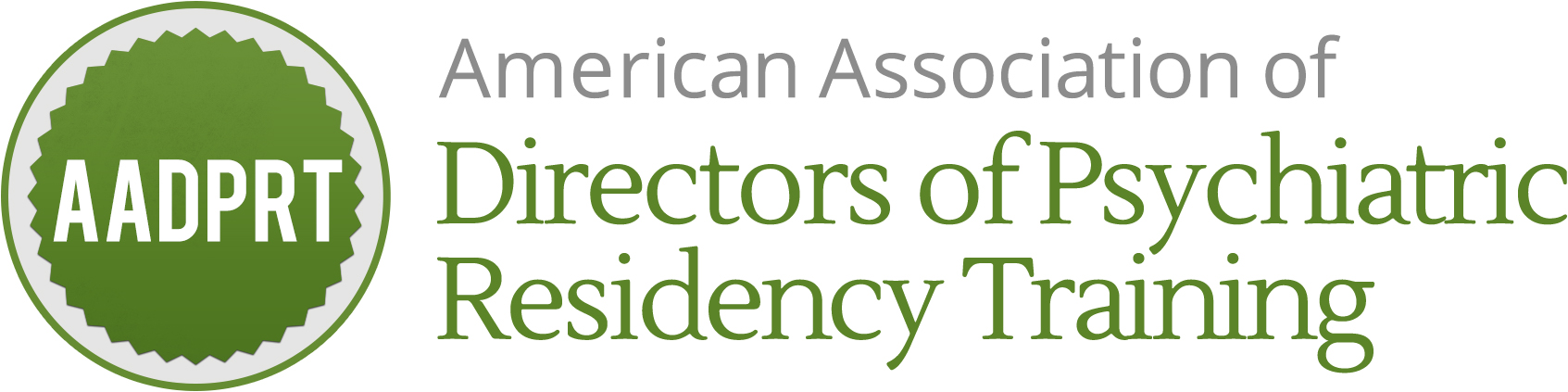 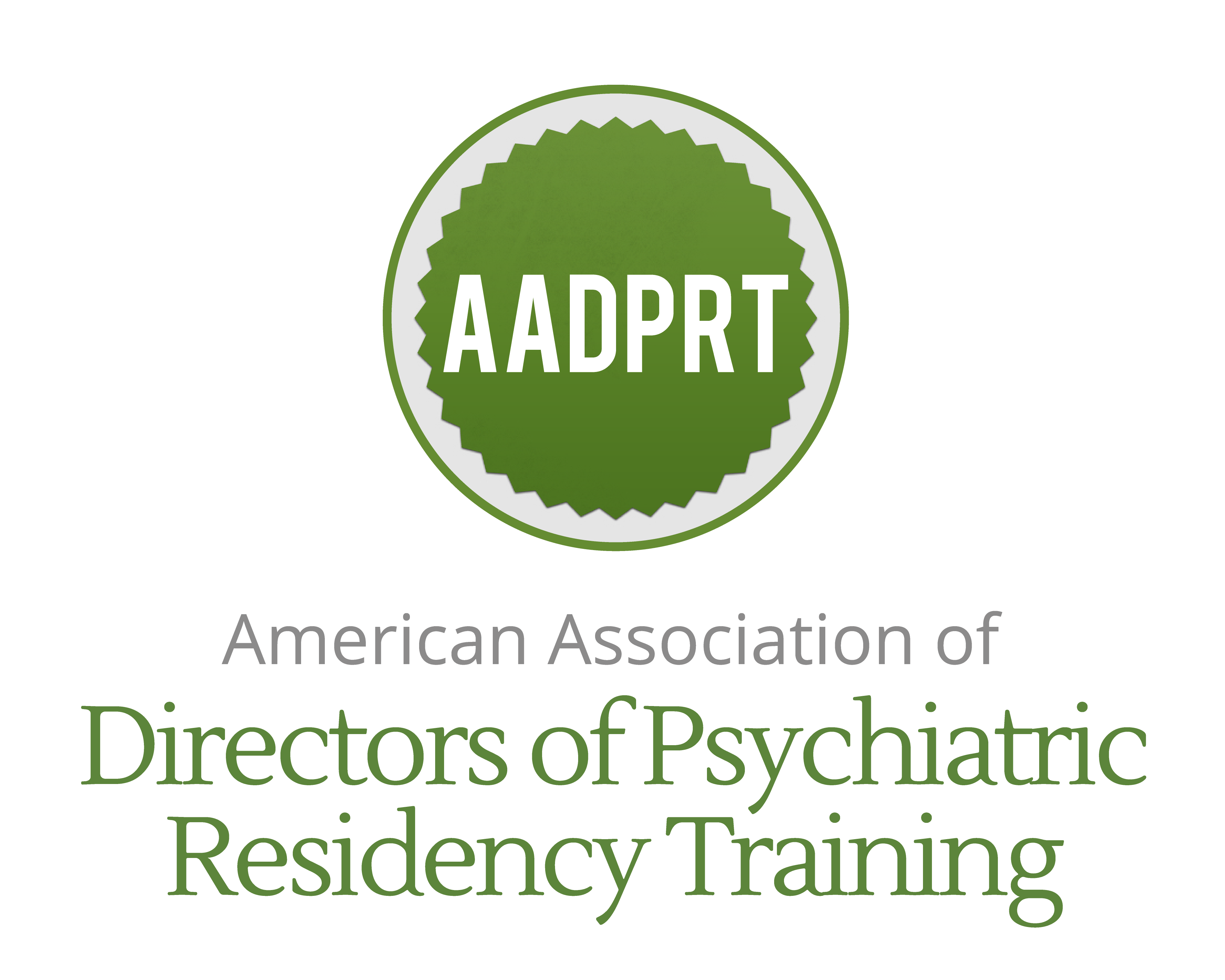 Must Know Details for Today
This forum is informational — it’s not being recorded, programs are not to take attendance.

It’s critical you have at least 5.10.7 version of Zoom and are using Google Chrome browser. If you’re not on Chrome and you haven’t updated Zoom, log out and log back in when ready.  

When we open breakout rooms, the alpha list of rooms will appear. Names are similar so pay attention to who you select.
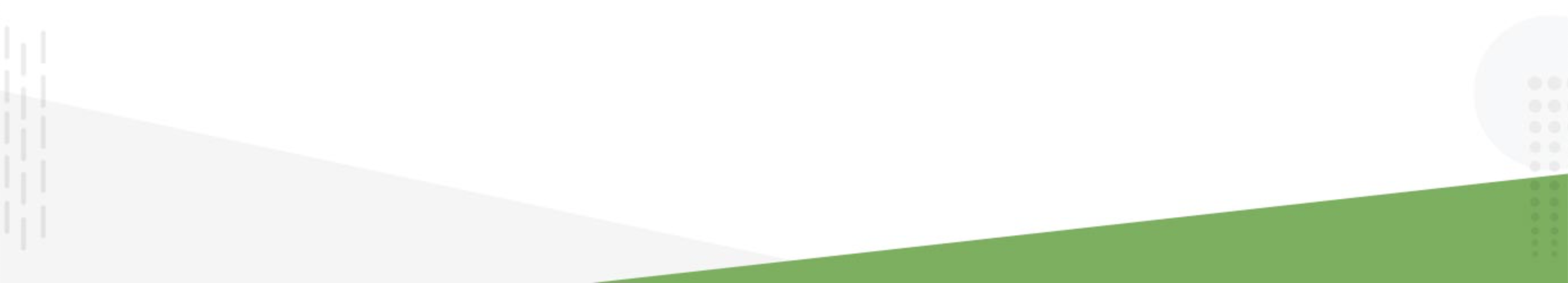 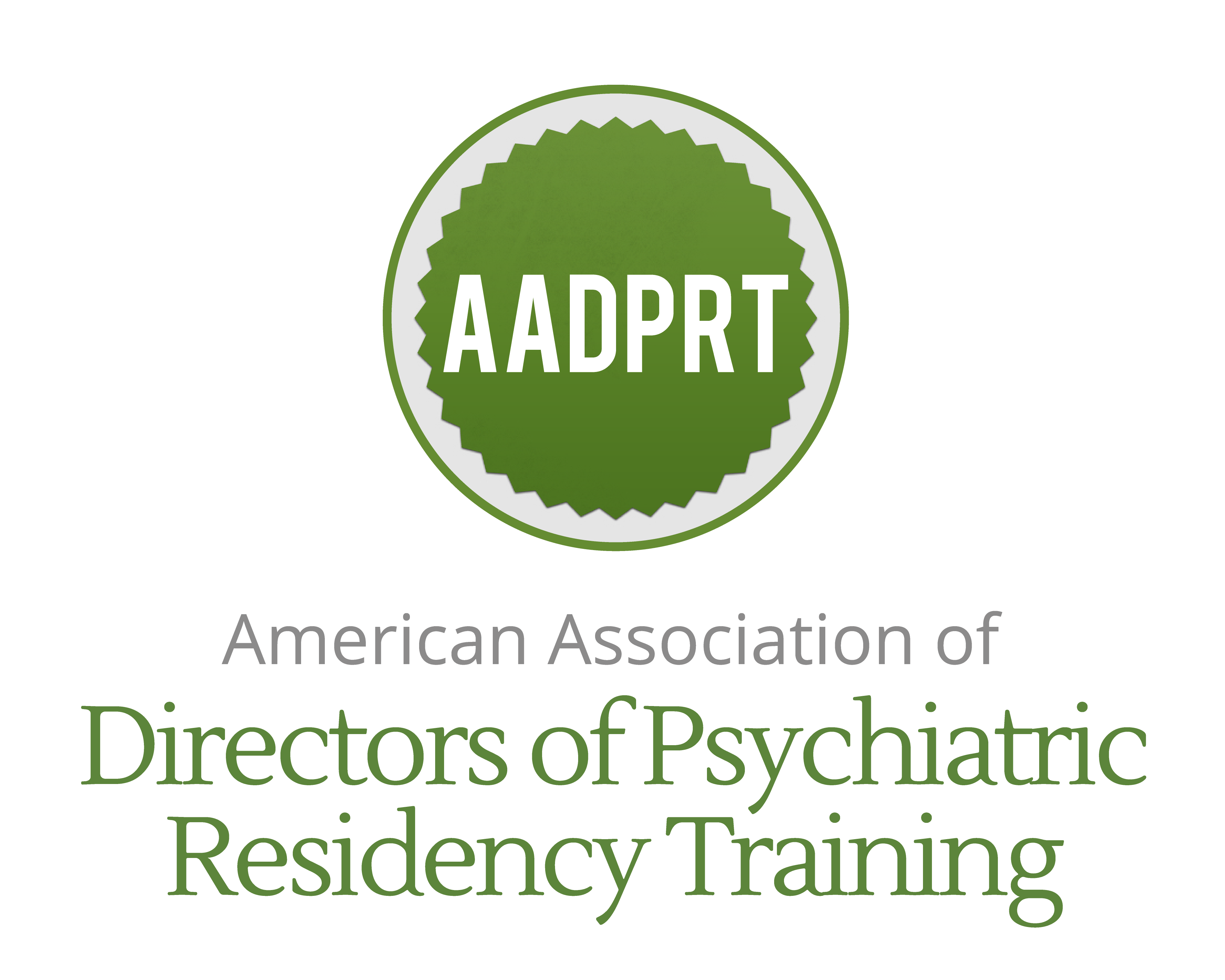 Must Know Details for Today
Due to the large number of participants, program list will adjust on screen as people select room, so you may not be able to select your room until things slow and the list stops moving. Please be patient.

There are (6) 20-minute sessions. 

If 20 participants or so are in the room, try a different room and come back during another session.

To access Breakout Rooms: Click “Breakouts” at the bottom of your screen; if you don’t see it, click the “More” button, then click “Breakouts.” In the pop up window, hover over the number to the right of a program name and click “Join.”
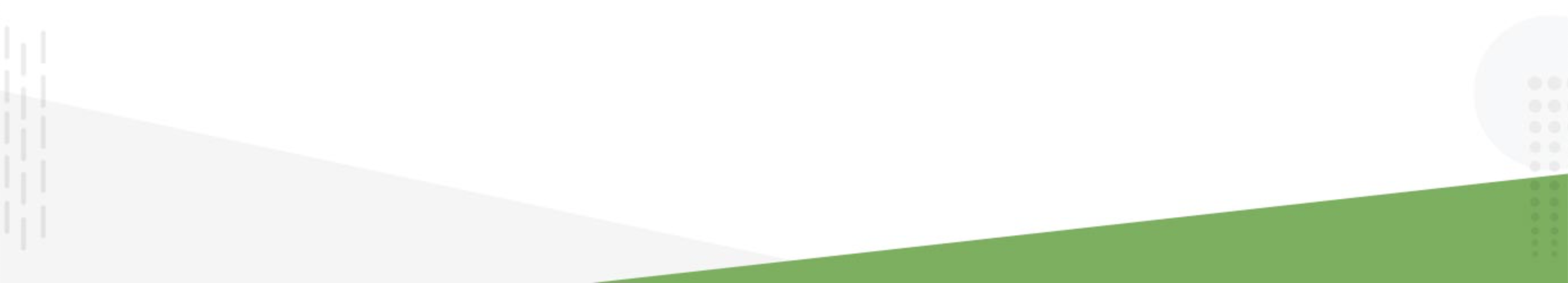